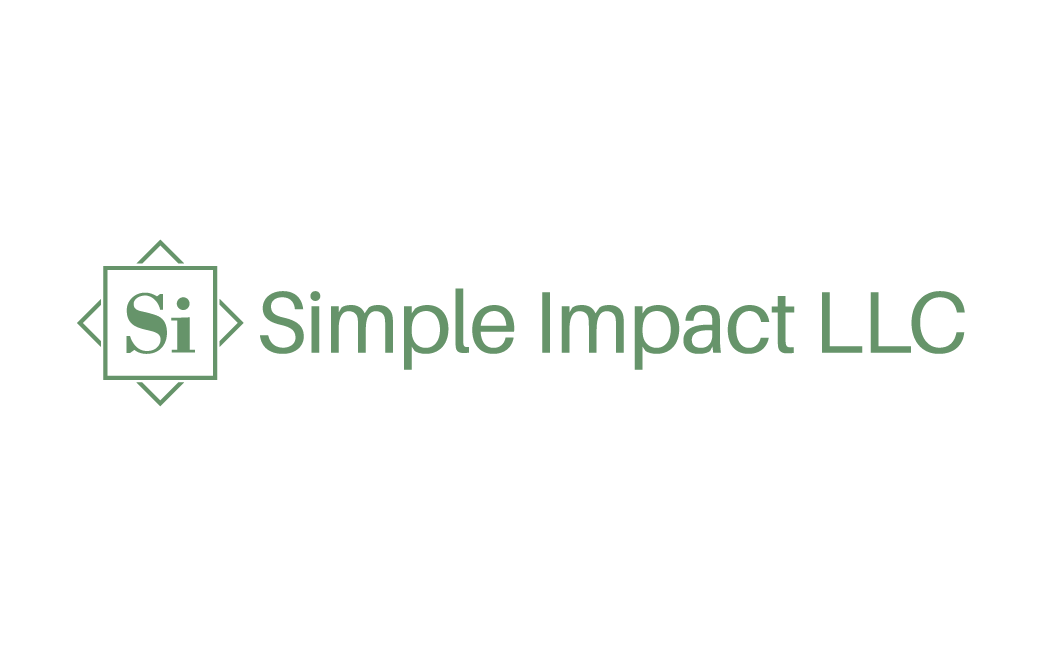 ARE YOU BETTER THAN A MACHINE?
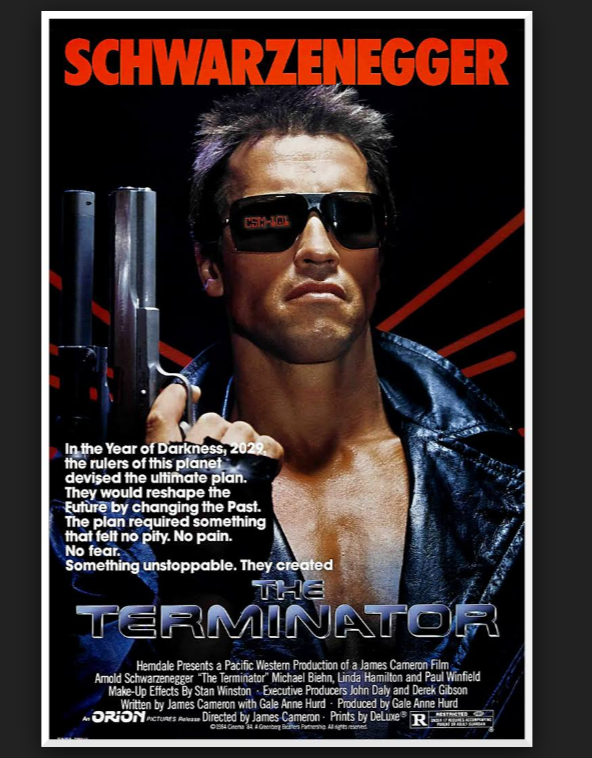 [Speaker Notes: In the year 2029,  twelve short years from now,  machines fight men and women to be the rulers of the planet.]
S&P 500
The Standard & Poor's (S&P) 500 Index tracks the performance of 500 widely held, large-capitalization US stocks. 
-index disclosure: All indices are unmanaged and investors cannot actually invest directly into an index. Unlike investments, indices do not incur management fees, charges, or expenses. Past performance does not guarantee future results
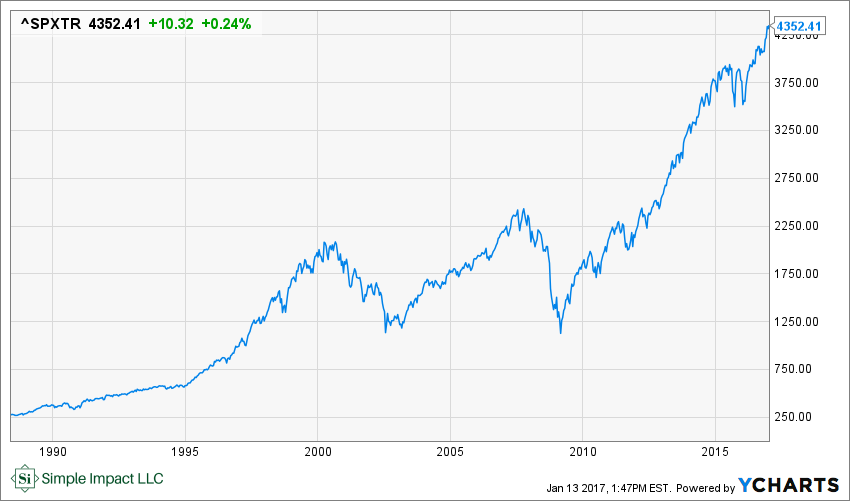 [Speaker Notes: Notes from the Pit…for 07-29-16
Describe what happens in the PIT]
HOW DO WE BEAT THE MACHINES?
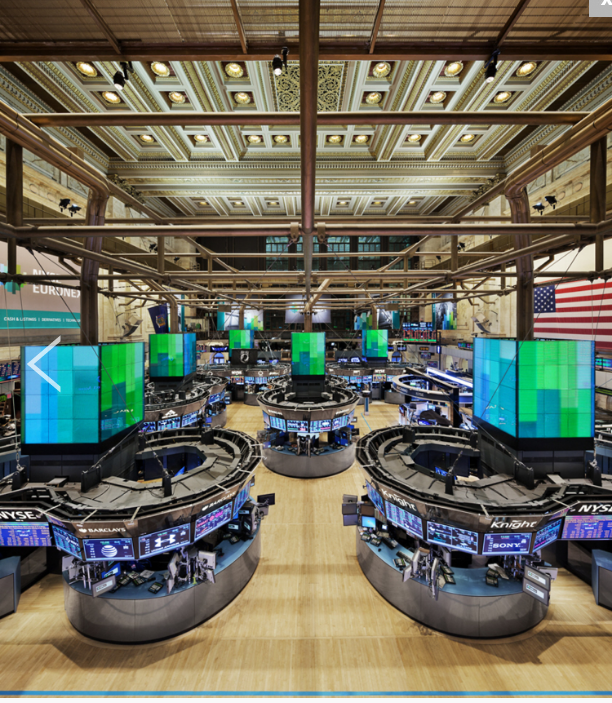 Sea indiscutiblemente valioso
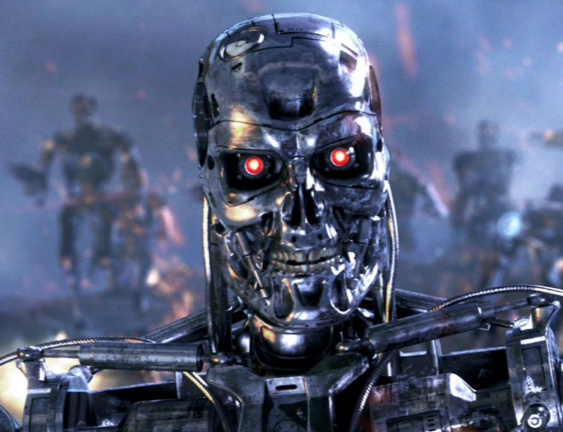 [Speaker Notes: Be undisputedly valuable]
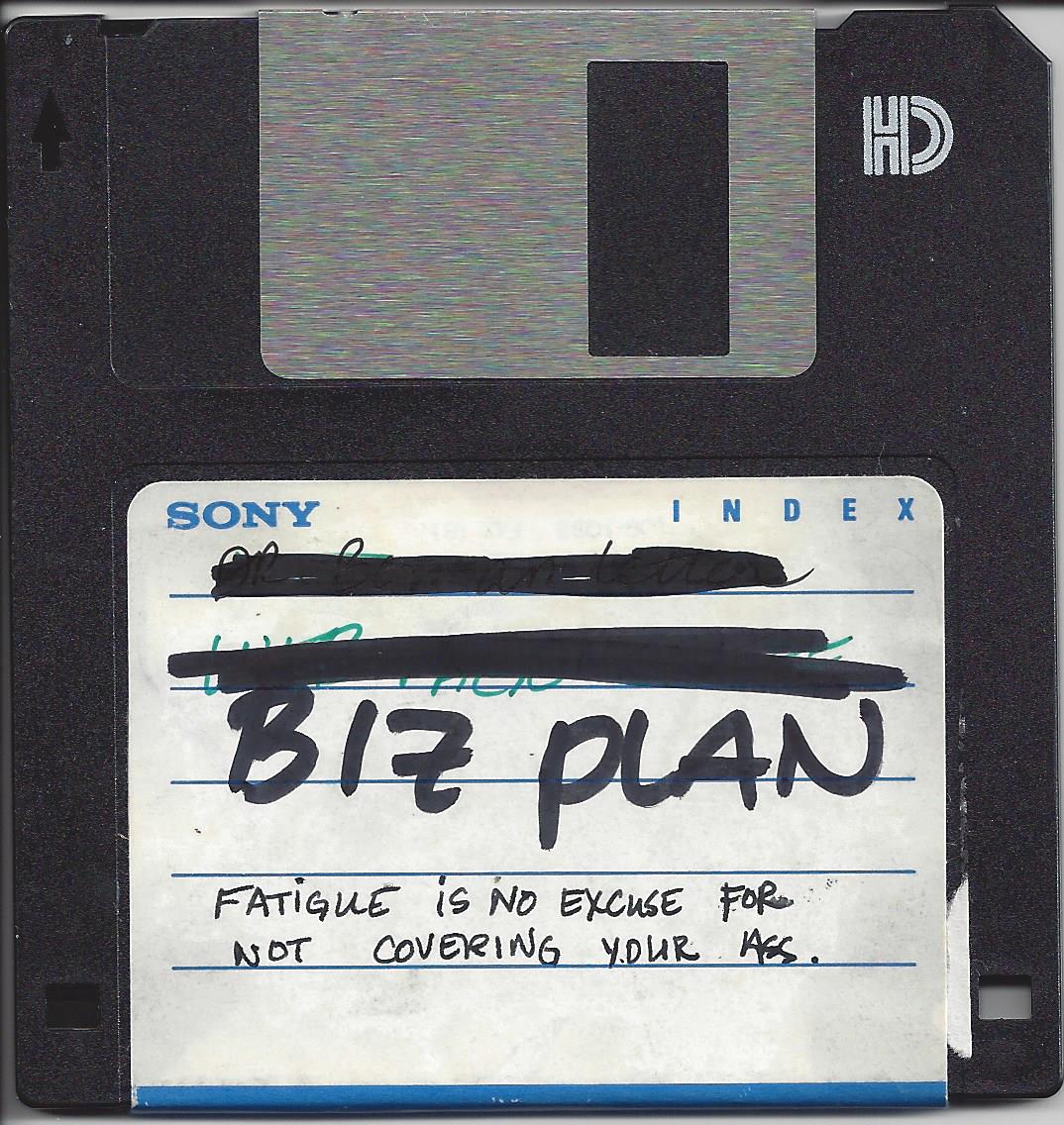 FAILURES ARE  LEGOS OF MY SUCCESS
[Speaker Notes: https://shop.lego.com/en-US/LEGO-Creative-Building-Set-10702]
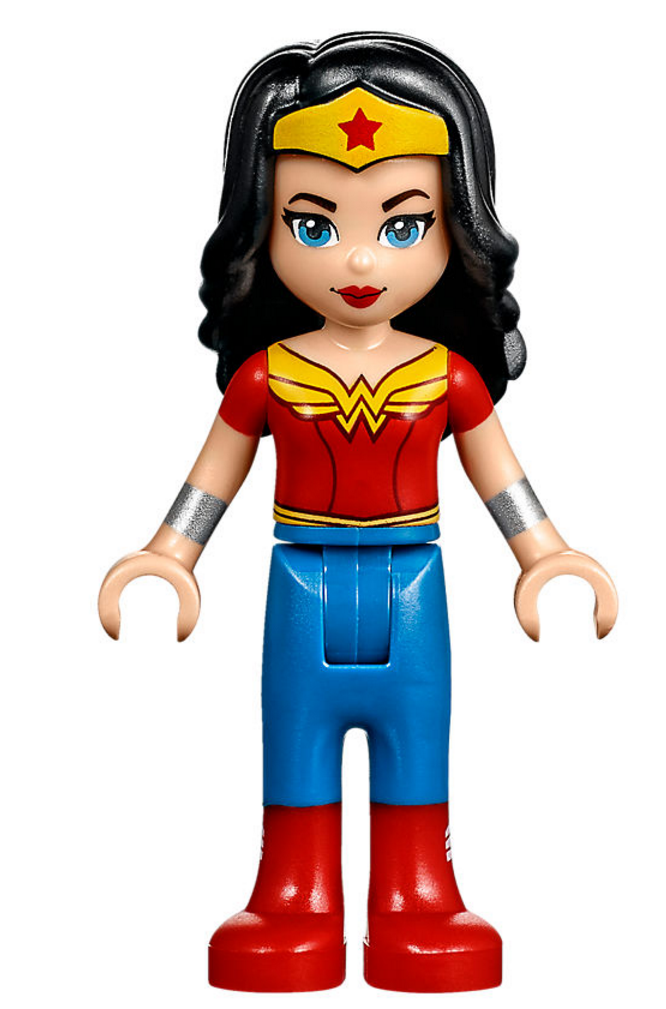 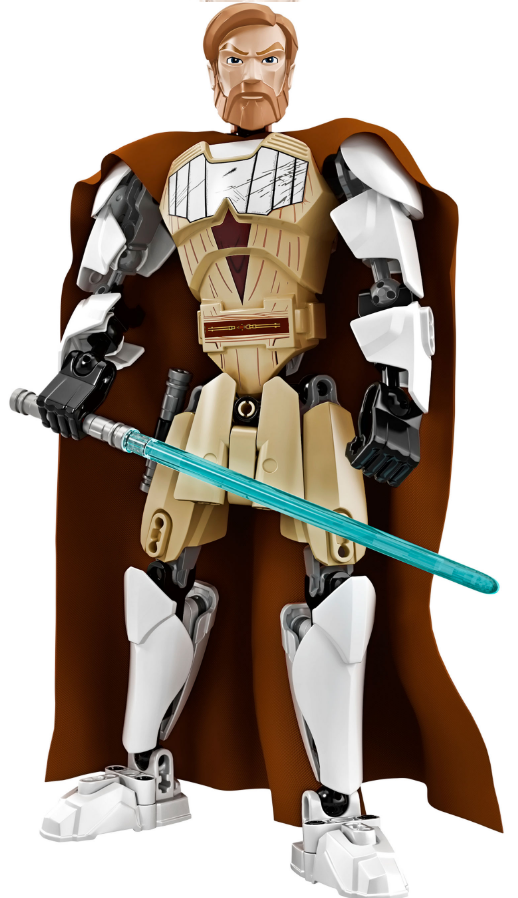 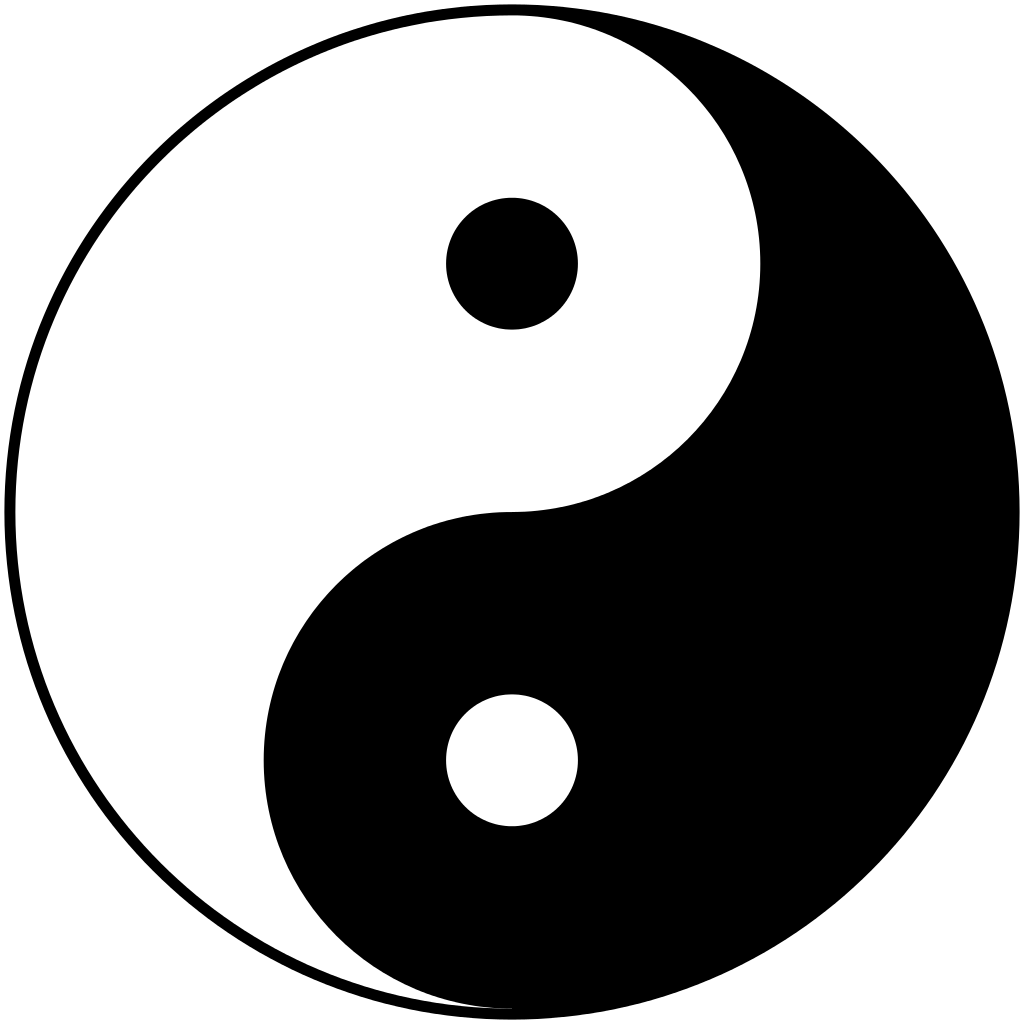 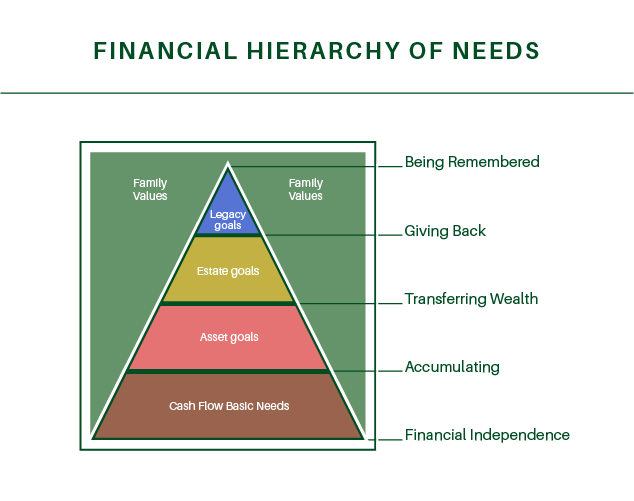 [Speaker Notes: By understanding the most basic needs of survival and security, it is possible to identify that which keeps you from progressing.]
Source: Jim Collins “Good to Great”
PASSION
Surrender to spirit
BE BETTER THAN THE MACHINE
ECONOMIC ENGINE
Have a ride
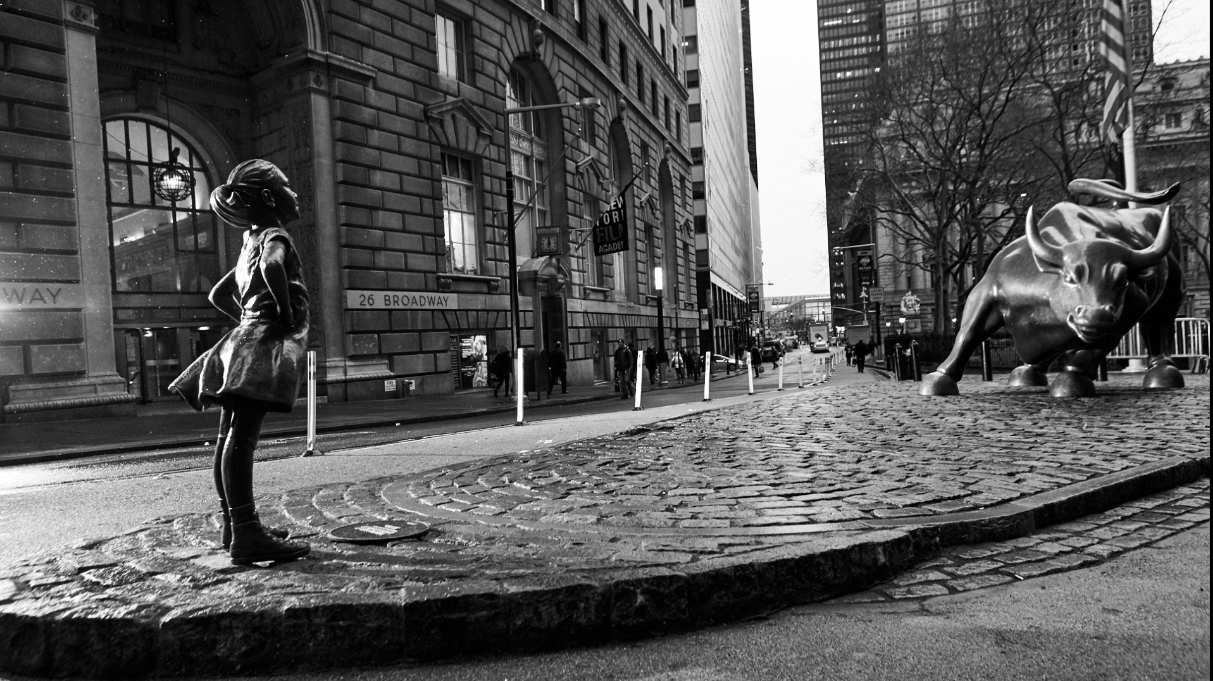 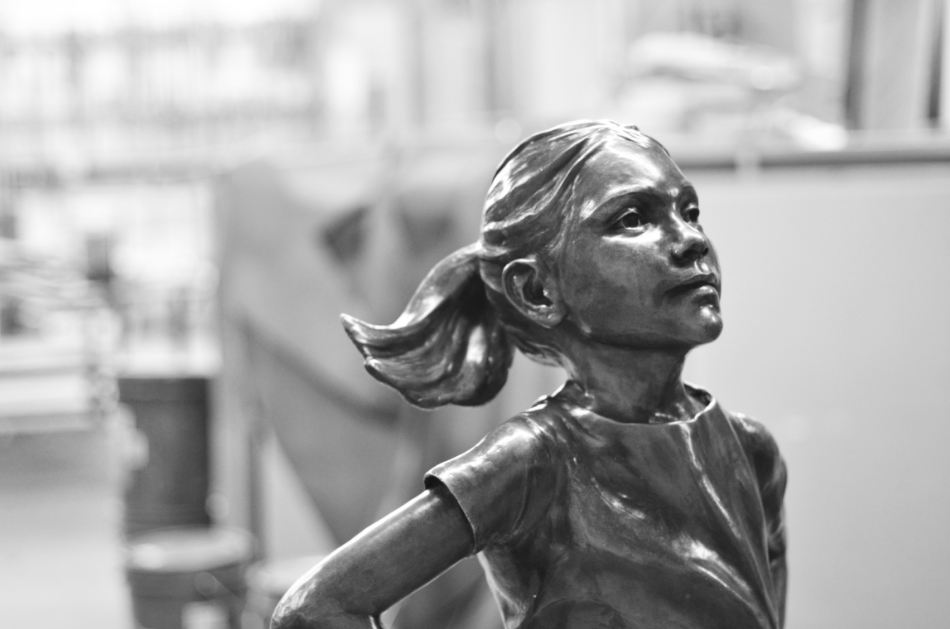 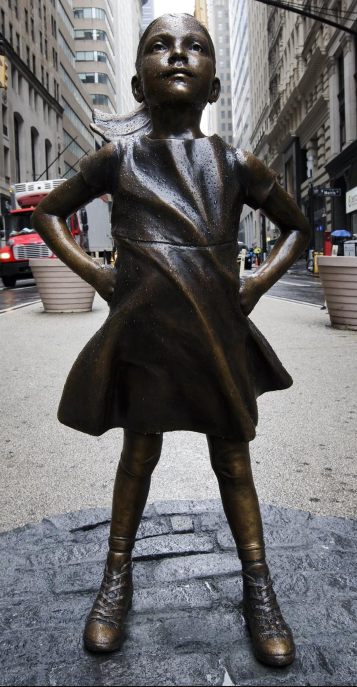 [Speaker Notes: SHE- SSGA  gender parity]
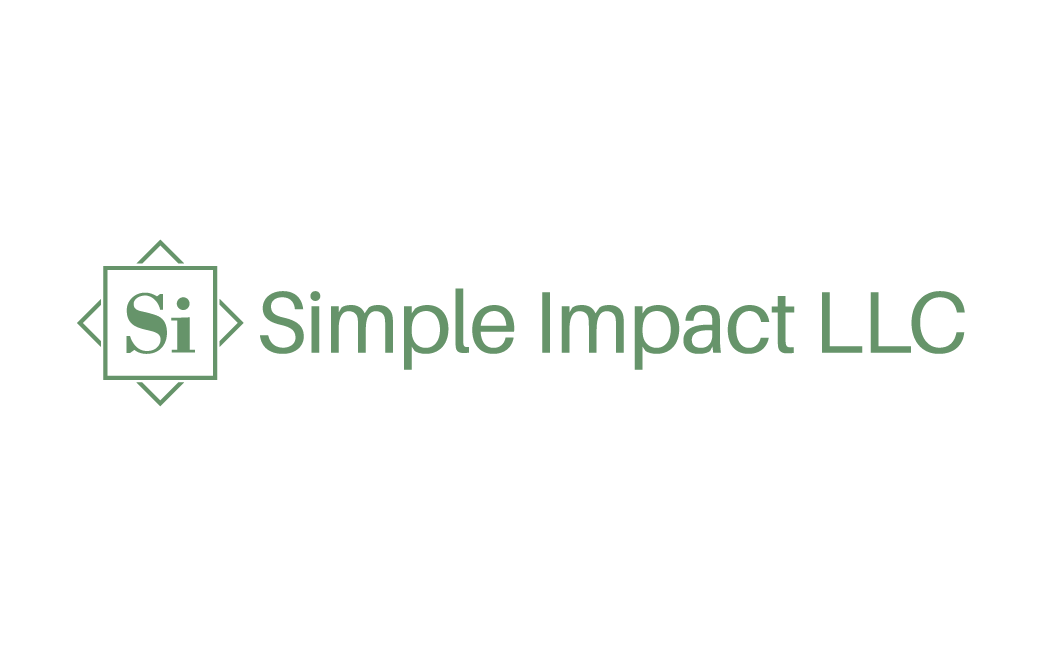 Be better than a machine